Systems Mapping Project Decarbonization of Existing Single-family Homes
RMCP Committee
January 20, 2021
Funding to “Map” the System
2 Stakeholder workshops
October 28
December 9
2 Focus groups
Contractors – Dec. 1
Homeowners – Dec. 2
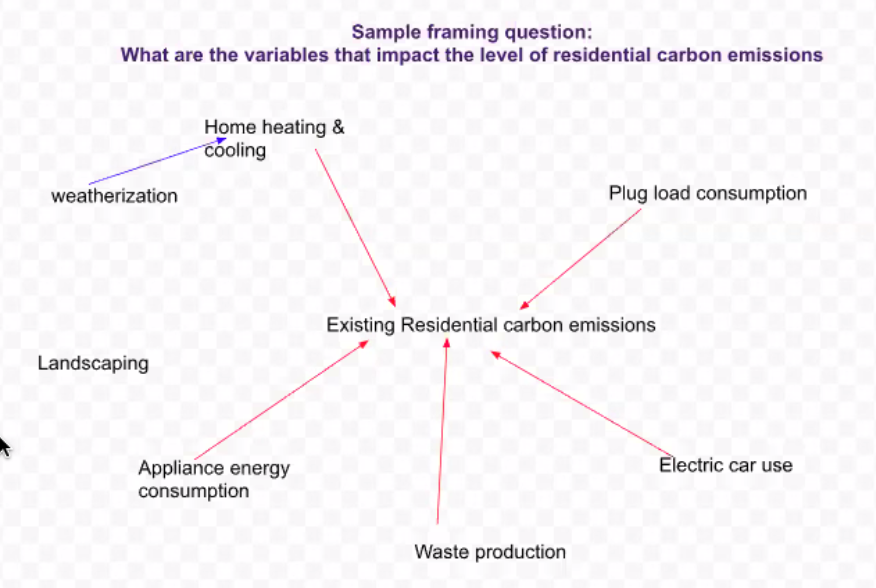 Guidance from:
Funded by:
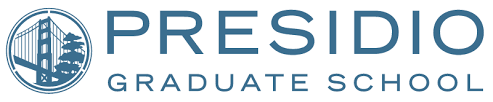 Focus Groups
GOAL: Discover barriers and opportunities to converting single-family homes from natural gas to electricity, especially heat pump water heaters
Focus Group Ideas – Program Design
Revamp rebate programs
They are currently inconsistent and uncoordinated 
Consider product incentives AND outcome incentives
Instant rebates are popular
Overcome emergency-driven choices and actions
Loaner program
“Cash for clunkers” rebate: extra incentive for early retirement of working appliances
Support whole-home electrification 
Combine technical & financing assistance through one central contractor & no extra charge to customer (e.g. supported by utility or county) (e.g. Boulder program)
Provide incentive for bundling/whole-house approach
Simplify financing
Desire for simplified, accessible financing, including “on-bill” financing
One large contractor provides financing through Service Financing
Focus Group Ideas – Information & Education
Enhancements to home advisor service
Knowledgeable about technologies, financing options, how to work with contractors, costs and “ripple” effects (e.g. needing upgrades to panel, changes to roofing material, ducting or plumbing changes, permitting requirements) 
Would like a comprehensive “road map” of the full process and considerations of electrification
Would like a directory of qualified contractors with customer ratings
Create education sessions to help homeowners understand the process
Focus Group Ideas - Programs
Group purchasing
Variation on Sunshares program - Maybe focus bundling on specific commodities like HPWH or electrical panel upgrades that don’t vary as much across customers segments 
Target outreach to certain types of homes that are likely ripe for appliance upgrades (new homeowners who may plan to remodel, houses that are 8 to 15 years old)
Create support networks 
Contractors may like a LinkedIn group, lists of other vetted contractors, occasional Zoom sessions to share learning
Customers talk about an ambassador program so that people could talk with others who have done the work
Focus Group Ideas – Policy/regulatory
Standardize permitting
Streamline installation and inspection process
Lower permitting fees, make them the same across cities
Make permitting simpler
Allow copies of permit to suffice for rebates instead of waiting for final
Adjust CAS inspection requirements – only require in living space, not garage or not conditioned space
Create a special heat pump water heater permit, rather than separate plumbing and electrical permits
Educate city councils. Foster consistency in messaging and priorities
Offer a special, low electricity rate for all-electric homes
Eventual or phased in ban on sale of fossil fuel appliances
2nd Stakeholder Workshop
GOAL: 
Get to a list of prioritized interventions that would benefit from coordinated, collaborative action
Identify key players that should be involved
Designate a “first next step” for each intervention
2nd Stakeholder Workshop – 28 Attendees
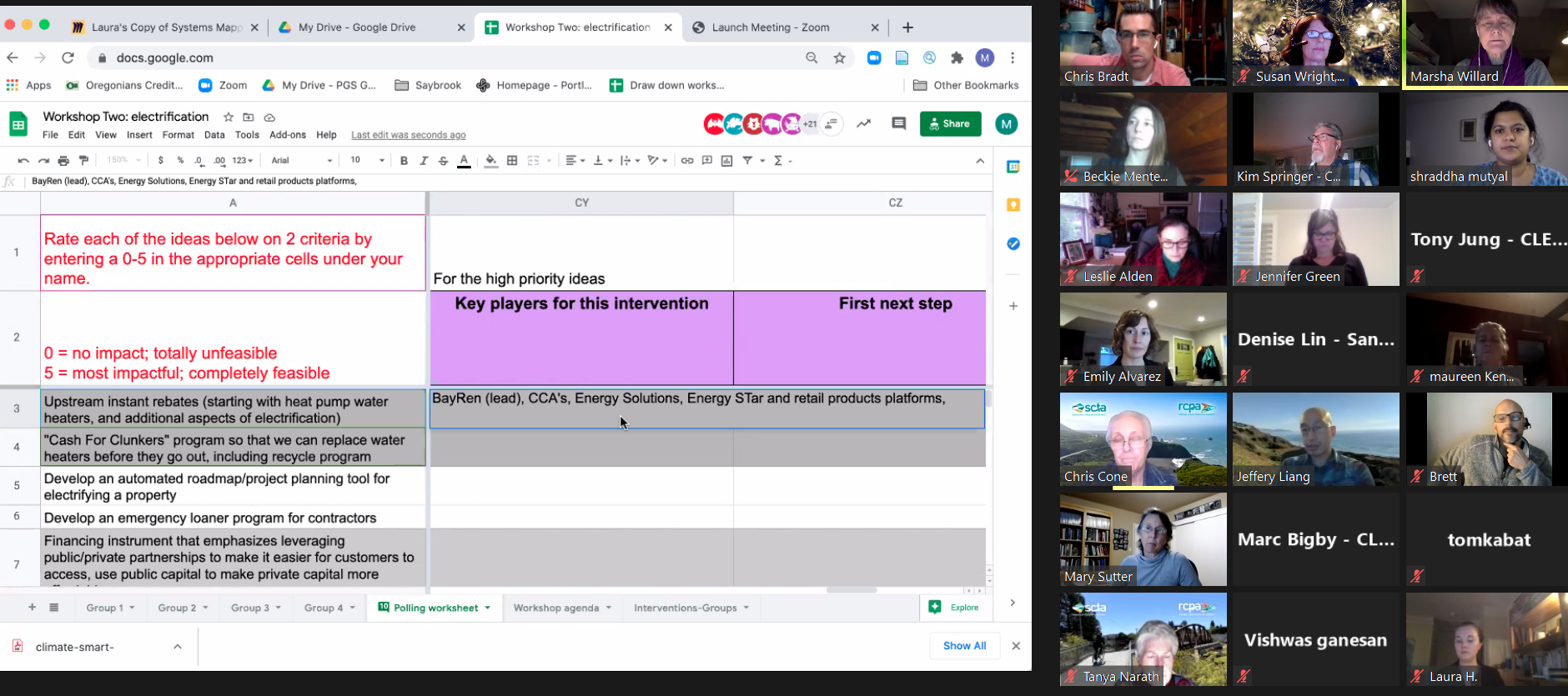 BayREN
City of Berkeley
Clean Tech Entrepreneur
CLEAResult
County of San Mateo
Drawdown Bay Area
East Bay Clean Energy
EE consultant
Frontier Energy
GRID Alternatives
Grounded Research 
Marin Clean Energy
Peninsula Clean Energy
PG&E 
Sonoma County Regional Climate Protection Authority
Realtor
Rescape 
StopWaste
Yellowtin
Intervention #1: Instant rebates
Minimize paperwork with upstream rebates. Start with heat pump water heaters, then additional aspects of electrification.
Intervention #2: “Cash for clunkers” rebates
Incremental incentive for residents who replace water heaters that still work. Market to homeowners and contractors.
Issues to address: Recycling, how to avoid abuse
Intervention #3: Public/private financing
Financing instrument that emphasizes leveraging public/private partnerships to make it easier for customers to access. Use public capital to make private capital more affordable.
Intervention #4: Streamline permitting
Make it easier for contractors and residents to apply for building permits for electrification installations. Goal: Statewide Electrification Program (like solar).
Other top ideas
Develop an automated roadmap/project planning tool for electrifying a property
"Groupon for Electrification" service that allows for group purchasing of electrification plans (home visit by a building performance expert). 
Help building departments with permit guidance for various electrification products with online tools (addresses knowledge gap and need for speed)
Develop an emergency water heater loaner program for contractors
Next Steps
BayREN project
Write final report
Share findings 
Prompt “first next steps”
Develop case studies
Questions?
Susan Wright, County of San Mateoswright@smcgov.org